Урок - 13 (эл.ст.) № 42. раздел (III)
ТЕМА: /Т13/ ЭЛЕКТРОЕМКОСТЬ. КОНДЕНСАТОРЫ.
ЦЕЛИ: Знания учащихся по теме.
ЗАДАЧИ: СОЗДАТЬ УСЛОВИЯ ДЛЯ УСВОЕНИЯ ПОНЯТИЙ «ЭЛЕТРОЕМКСТЬ», «1 ФАРАД», «КОНДЕНСАТОР», ДЛЯ ПРИОБРЕТЕНИЯ УМЕНИЙ ВЫВОДИТЬ ФОРМУЛЫ ЕМКОСТИ ВОНДЕНСАТОРА, ЭНЕРГИИ ЗАРЯЖЕННОГО КОНДЕНСАТОРА, ПЛОТНОСТИ ЭНЕРГИИ В КОНДЕНСАТОРЕ, УСВОЕНИЯ ЗНАНИЙ О ИСПОЛЬЗОВАНИИ КОНДЕНСАТОРОВ.
ТИП УРОКА:
ВИД УРОКА:
ДЕМОНСТРАЦИИ: 
1. Устройство и действие конденсатора постоянной и переменной ёмкости.
2. Зависимость ёмкости плоского конденсатора от площади пластин, расстояния между пластинами и среды.
Энергия заряженного конденсатора.
Гр №6
 750 751 752 753 754
 С
Домашнее задание.
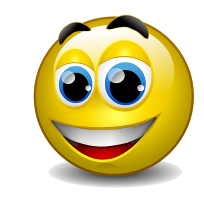 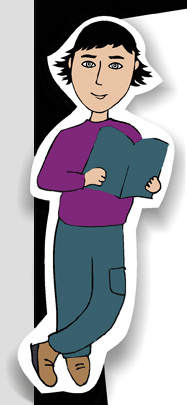 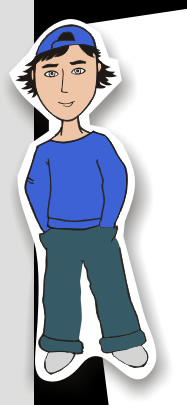 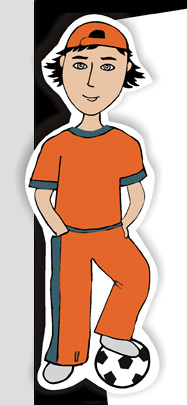 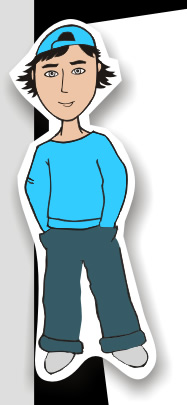 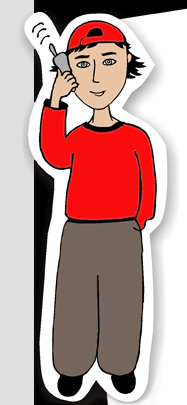 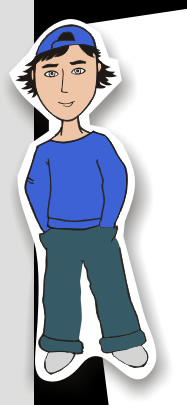 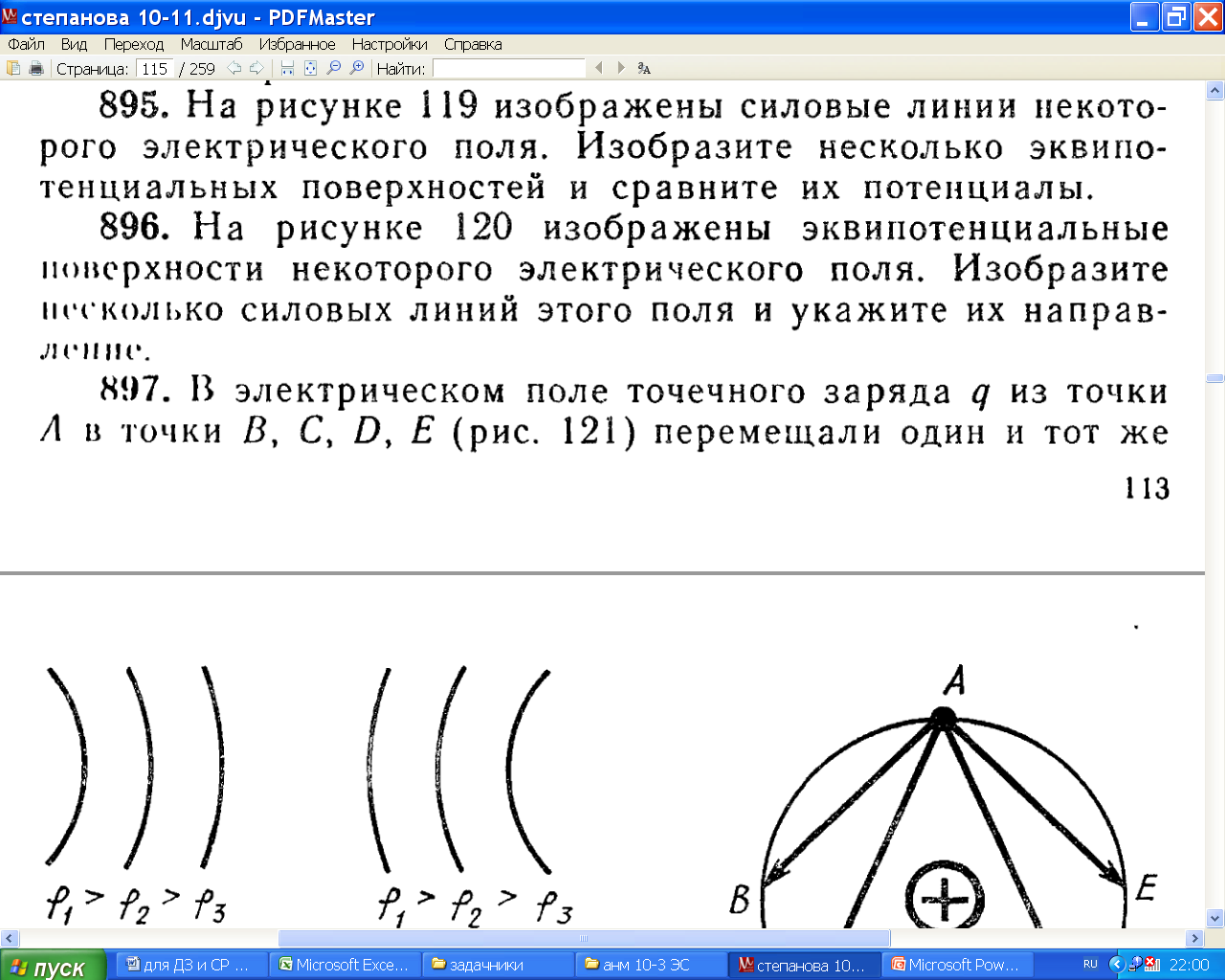 61
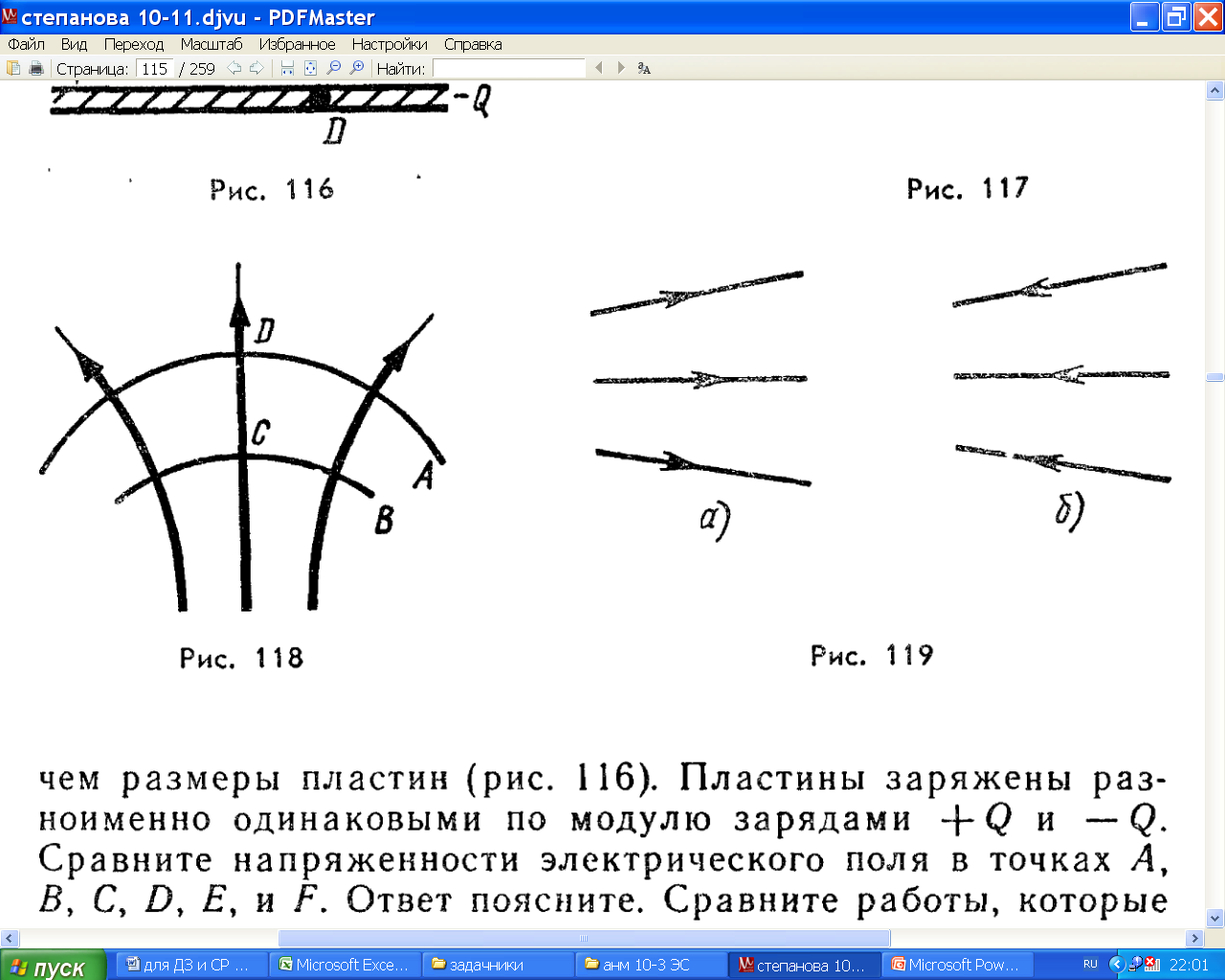 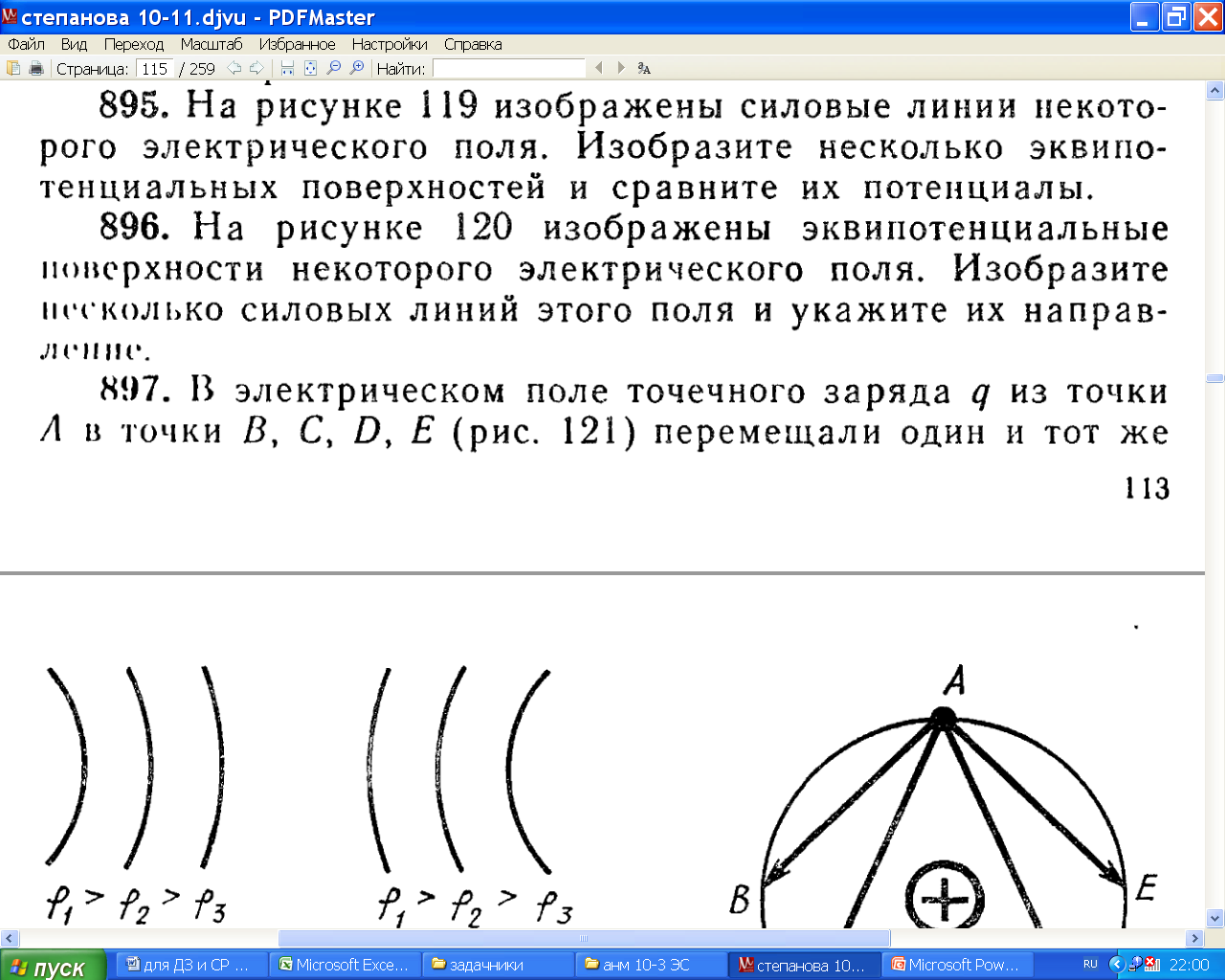 61
v убывания 
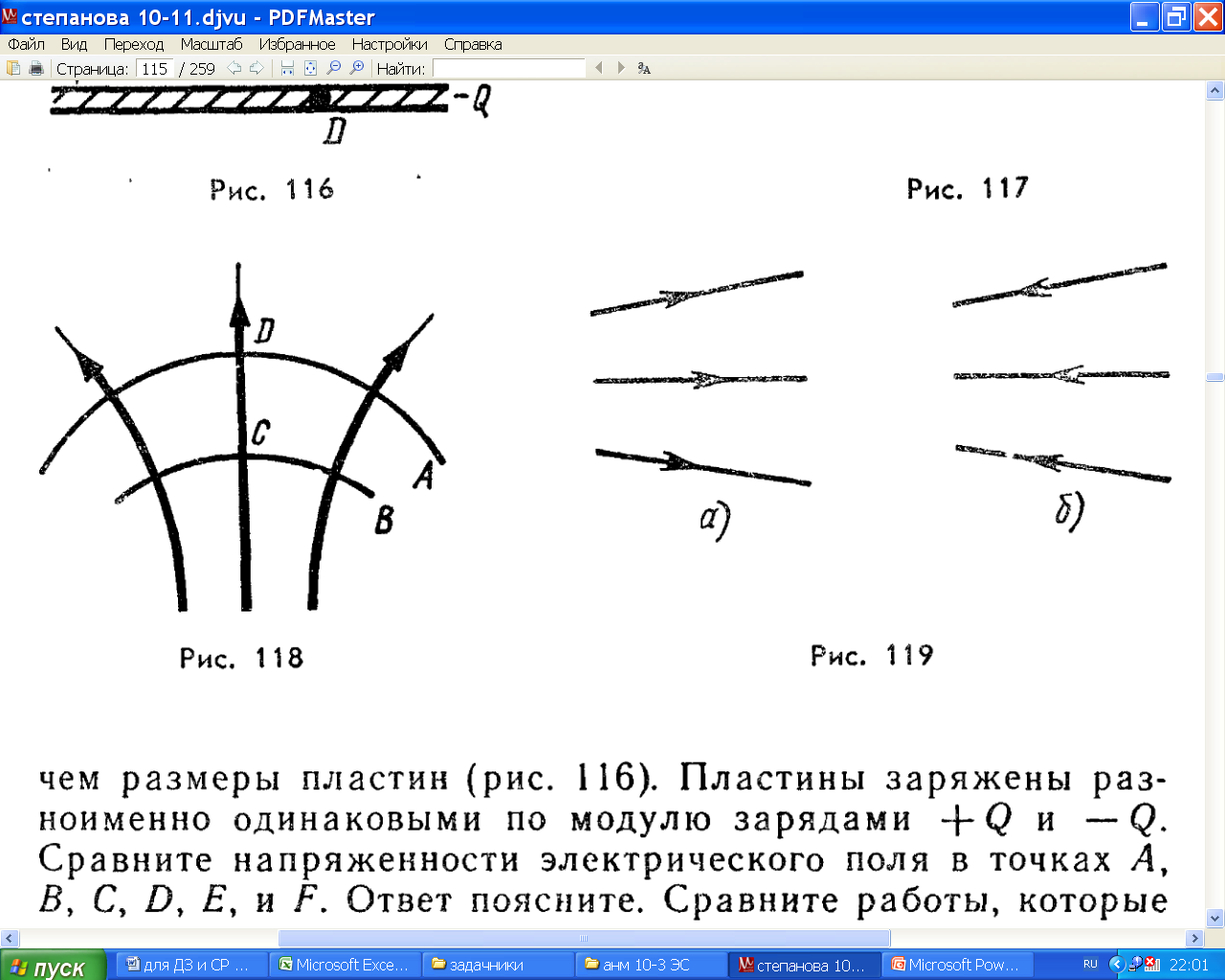 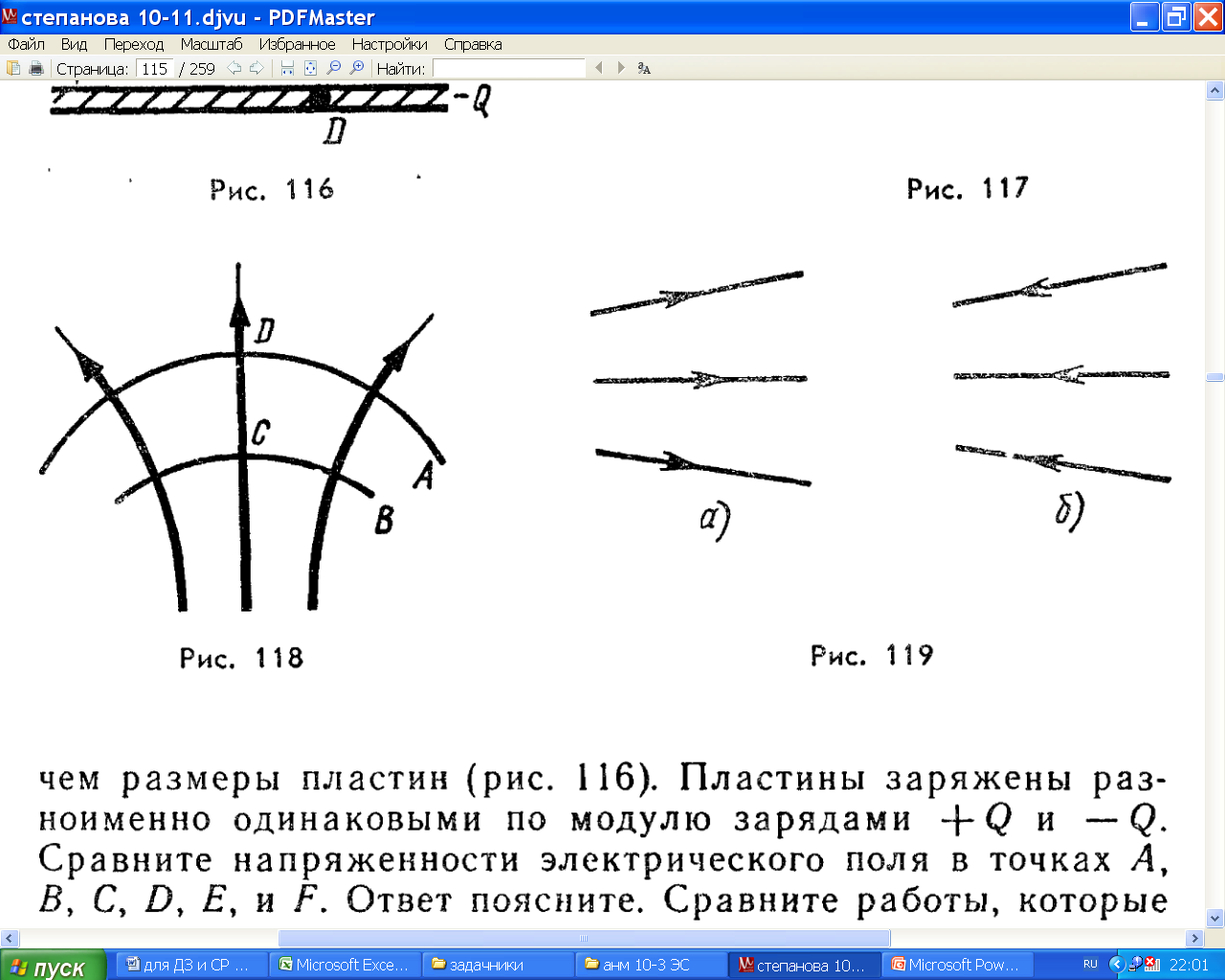 Е

Е
d
E =
8В
9В
10В
9В
10В
8В
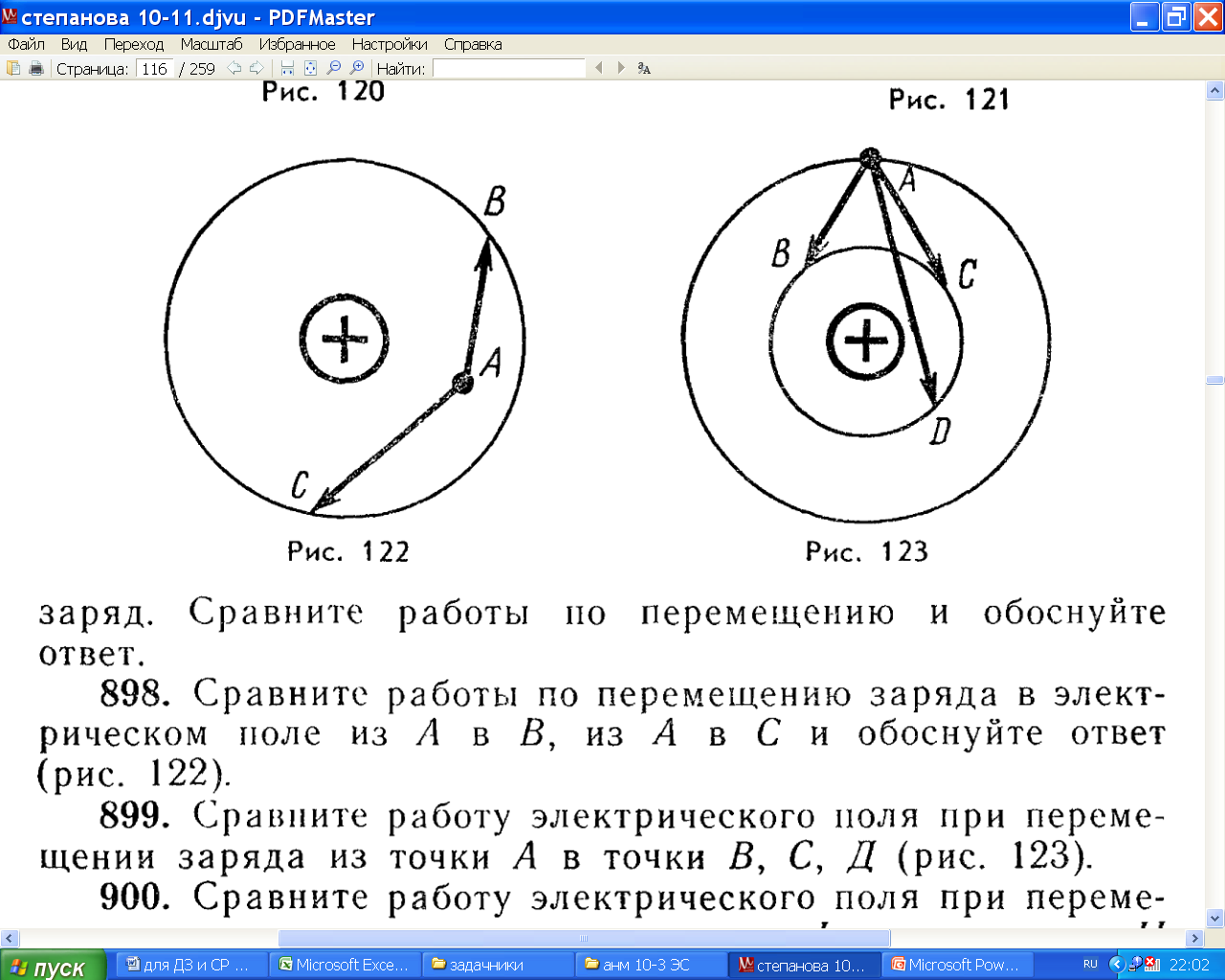 62
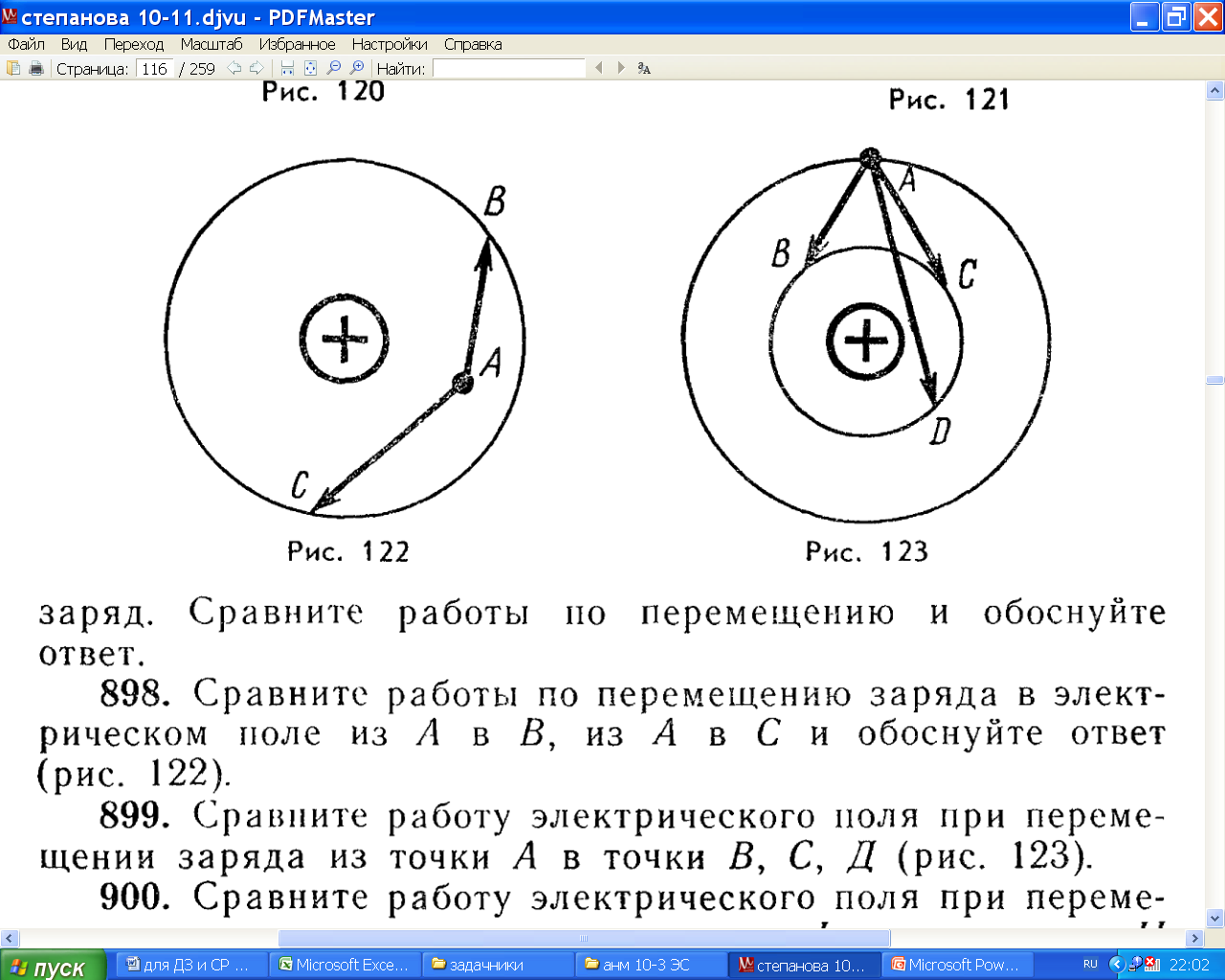 Аэл= qпр
8В
+ + + + + + + + +
1. Что? Заряд q1  2.Как? покоится!
Fэ
Е
3. Почему? Eq1-Mg = 0

q1
d
- - - - - - - - - - - -
Mg
63
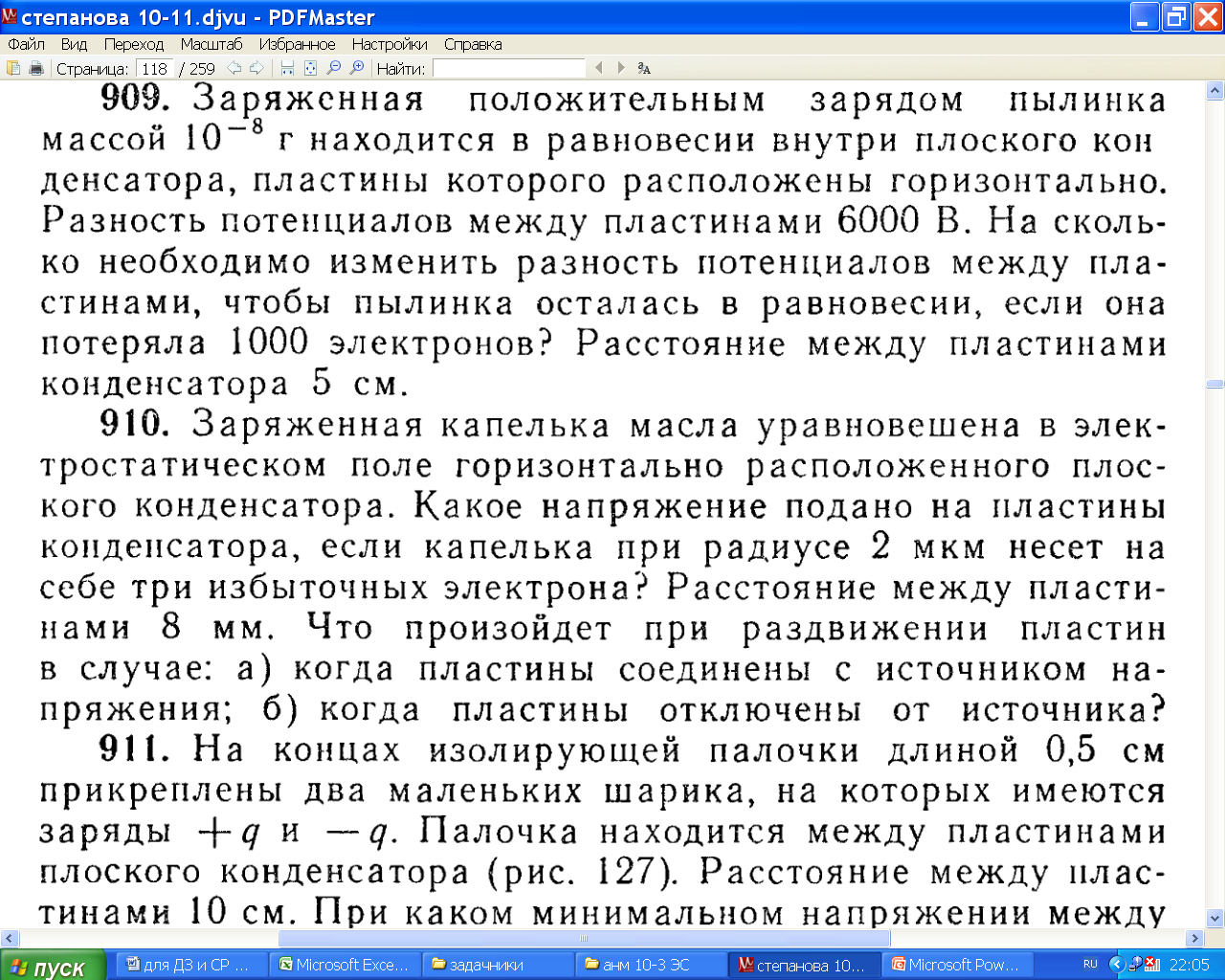 E =
11-2, стр.24
+ + + + + + + + +
1. Что? Заряд q1  2.Как? покоится!
Fэ
Е
3. Почему? Eq1-Mg = 0

q1
d
- - - - - - - - - - - -
Mg
64
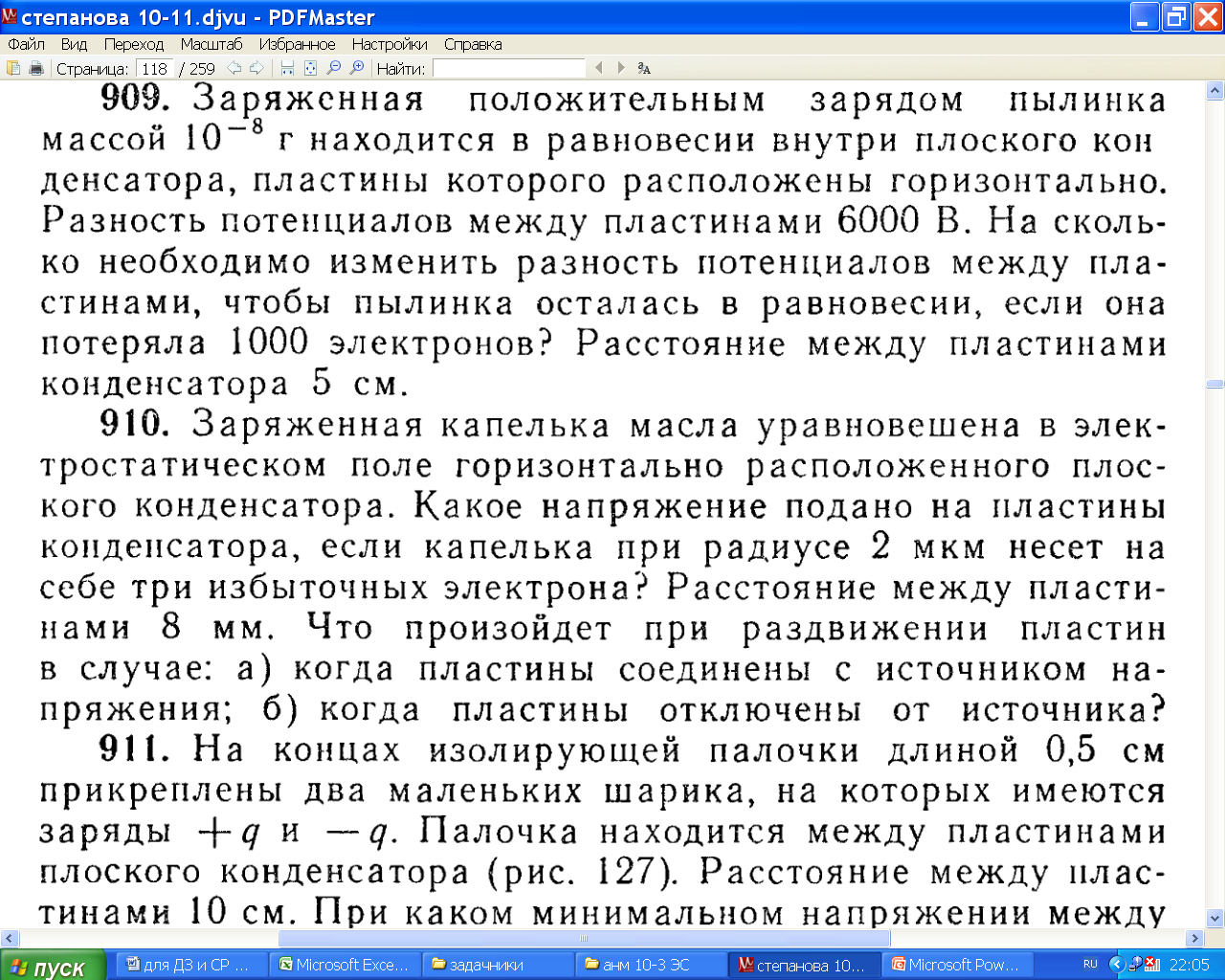 E =
11-2, стр.24
65
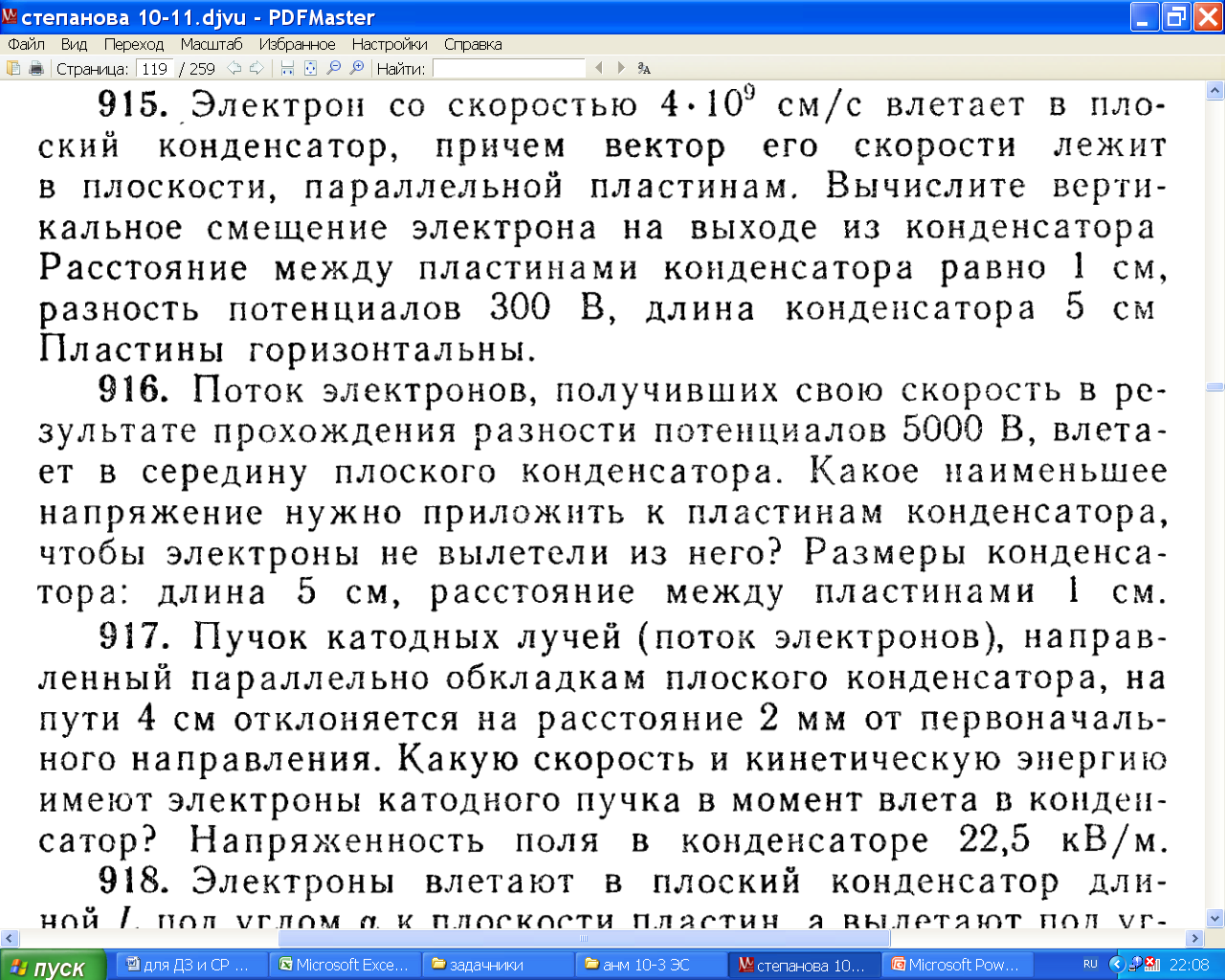 65
Электрон по ОX движется равномерно v0= 2•107 м/с , т.к. Fx=0 !
vy = v0y + at
y = y0 + v0yt + at2/2
 y =
vy2 – v0y2
2a
L = v0t
v
v0
y=1
E
Fэ
a
L=5
2. Как? y  с ускорением a  Fэ
3. FЭ = ma(2з-н Н.)
Ee=ma
U
vy
y
-?
d
vx
tg= vy /vx
x
E =
перевести сантиметры в метры!!!
Движение электрона в однородном поле
СР-3№3б, стр.20
F =   k q1•q2
     R2
«Почему лампа-вспышка дает гораздо большую освещенность, чем лампа накаливания? Хотя напряжение на ней гораздо меньше.»
ΣF
а=
m
Опыт- поднести руки к заряженному электрометру
k= 9109
эл=   k q
          R
Физика 10
Тема №13
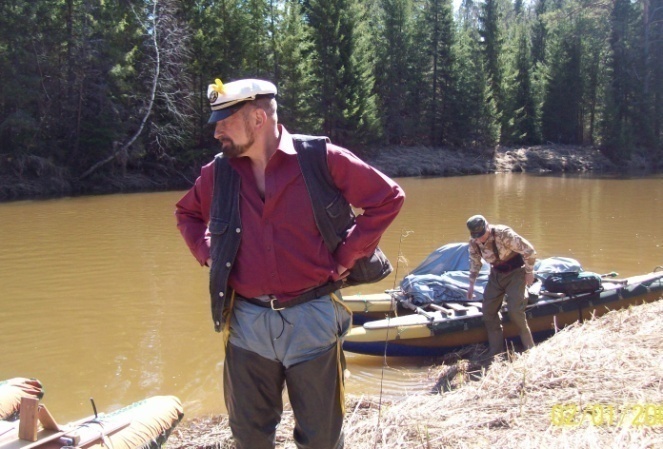 электро
ёмкость
конденсаторы
Физика от физика, стр.27
C =  r
               k
q
C=

С =
С =
qr
q
1Кл
1В

kq
Электроёмкость – св-во проводника…
= 1Ф
q= const, 
k= 9109
размеров
формы
k q
среды
 =
 r
C =  0S 
               d
q
C=

конденсатор.
q
Сбез=
q
q
С =
=
=
С =
 =
qпл
qпл
q
q
Cс
2 0S
2 0S


Cбез
Епл=
d  размеров
Б  в  с  к   эл.лит
0= 8.8510-12
 0S
2 0S
С  - S
2qплd
d
2Ed
0S
найти
d
C =  0S 
               d
q2
П=
2C
накапливает  долго…
разряжается быстро !!!
конденсатор.
=
q
П =
П =
С =
С =
П
СU2
 0Sd2E2
 0E2
q2
q
2
2C
2 d
2
U
V
A
N=
Аэл= qпр
t
1/2 CUU
А = 1/2 qU=
=
0= 8.8510-12
 0S
CU2
П=
d
U=Ed
2
Плотность энергии.
w =
C =  0S 
               d
С1
С2
-2
+2
1
1
1
C0
C1
C2
С=
q0
q1
q2
q
C0
C1
C2
U
=
+
=
+
5
2
+2
-5
+5
С1
-2
+2
-2
С2
q
C=
-3
+3

q0=q1=q2
ЗСЗ
0= 8.8510-12
U0=U1=U2
U0=U1+U2
ЗСЗ
q0=q1+q2
1
1
1
C0U=C1U+C2U
C0=C1+C2
13-1 стр.27
C =  0S 
               d
«Почему лампа-вспышка дает гораздо большую освещенность, чем лампа накаливания? Хотя напряжение на ней гораздо меньше.»
1
1
1
C0
C1
C2
=
+
q
C=

0= 8.8510-12
Опыт- поднести руки к заряженному электрометру
C0=C1+C2
Электроемкость- с.ф. в., характеризующая способность проводника или системы проводника накапливать электрический заряд.
q
С =
1 Фарада - это электроемкость проводника, у которого при сообщении заряда в 1Кл разность зарядов увеличивается на 1В.
Функциональная зависимость электроёмкости плоского конденсатора:
 0S
d
Энергия поля заряженного конденсатора:
1.. Во сколько раз    изменится энергия электрического поля в конденсаторе, если его заряд уменьшить в 2 раза?  (Если уменьшится, поставьте минус)
q
С =
2 . Электрический заряд на одной пластине конденсатора + 3 Кл, на другой —3 Кл, напряжение между пластинами 6 В. Чему равна электроемкость конденсатора? Ответ выразите в  фарадах  с точностью до десятых..
 0S
3. Во сколько раз   изменится электроемкость воздушного конденсатора при уменьшении расстояния между пластинами в 2 раза? Запишите формулу емкости конденсатора (Если уменьшится, поставьте минус)
d
4. Во сколько раз    изменится энергия электрического поля в конденсаторе, если напряжение между его обкладками уменьшить в 2 раза? (Если уменьшится, поставьте минус)
П =
СU2
q2
2
2C
12.  Как изменится энергия электрического поля в конденсаторе, если его заряд увеличить в 2 раза ?        
      А. Не изменится.  Б. Уменьшится в 4 раза.                      В. Увеличится в 2 раза. Г. Уменьшится в 2 раза.                   Д. Увеличится в 4 раза.
Д. Увеличится в 4 раза.
=
14.  Плоский воздушный конденсатор зарядили и отключили от источника тока. Как изменится энергия конденсатора при уменьшении расстояния между его пластинами в 2 раза? Решите задачу и выберите ответ.  А. Уменьшится в 2 раза Б.. Увеличится в 2 раза. В. Не изменится. Г. Уменьшится в 4 раза. Д. Увеличится в 4 раза.
q
П =
С =
СU2
q2
2
2C
 0S
=
d
С2 = 2С
отключили от источника тока.
А. Уменьшится в 2 раза
НЕ отключили от источника тока.
Б. Увеличится в 2 раза.
Вставить тонкий проводник.
Сн=
1
1
1
1
C0
C0
C1
C2
=
=
+
С1
С2
С=0S/d
0 S
0 S
0 S
d/2
d/2
d
d
+
1/С0= 2/С1   С1= 2Сн
Ничего не изменилось!!!
Прз 13-1, стр17
Залить диэлектриком 
Сн=
Ск=
0 S
0 S
d
d
d
Ёмкость увеличилась в  раз
Прз 13-, стр.17
Вставить диэлектрик толщиной a.
С1,2=
С3=
Сн=
1
1
1
1
C0
C0
C1
C2
=
=
+
С3
С2
С1
1
a
+
0 S
20 S
0 S
0 S
0 S
C3
d
a
(d-a)/2
2(d-a)
a
+
d
0S
С =
d+a(1-)
Ёмкость увеличилась!!!
13-2 стр.27
Вставить проводник толщиной a.
Сн=
С1=
1
1
1
1
C0
C0
C1
C2
=
=
+
С1
С2
a
20 S
20 S
0 S
0 S
(d-a)/2
d
d-a
d-a
+
d
С=0S/(d-a)
Ёмкость увеличилась!!!
Ёмкость уменьшилась!?
13-3 стр.27
СР-3, стр.19
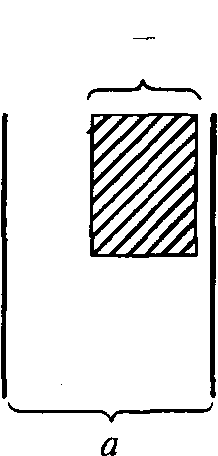 Г*. В воздушный конденсатор внесена диэлектрическая пластинка с диэлектрической проницаемостью  = 2 и толщиной а/2 расположена, как указано на рисунке. Определить, во сколько раз изменилась емкость конденсатора при внесении пластинки в конденсатор.
n =
Сниж =
Свер =
Сн =
С =
С =
C0 =
0,5а
1
1
0,5а
1
1
Cверх
Cверх
0,50S
C1
C2
0,50S
=
=
+
+


C0=Cверх+Cнижн
0S
а
0S0,5
0 S0,5
0 S(1,5+0,5)
(1,5+0,5)
0 S0,5
 0 S
(+1)
а(+1)
а(+1)
а
0,5а
0,5а
Прз 17, стр.29
13-3. Почему конденсаторы, рассчитанные на большее напряжение имеют большие размеры пластин? (необходим более толстый диэлектрик, а значит надо увеличивать площадь.)  . . . . . . . . . . . . . . . . . . . . . . . . . . . . . . . . . . . . . . . . . . . . . . . . . . . . . . . . . . . . . . . . . . . . 
13-4. Изменится ли емкость конденсатора при введении между его пластинами незаряженной тонкой металлической пластинки? . . . . . . . . . . . . . . . . . . . . . . . . . . . . . . . . . . . . . . . . . . . . . . . . . . . . . . . . . . . . . . . . . . . . . . . . .(нет, т.к. потенциалы пластин не изменятся) 
13-5. Три конденсатора различной емкости соединены параллельно. На каком из них заряд будет больше? (q = CU ) . . . . . . . . . . . . . . . . . . . . . . . . . . . . . . . . . . . . . . . . . . . . . . . . . . . . . . . . . . . . . . . . . . . . . . . . . . . . . . . . . . . . . . . . . . . . . . . . . . . . . . . . . . . . . . . .
13-6. Три конденсатора различной ёмкости соединены последовательно. На каком из них будет больше заряд, а на каком напряжение? (U = q/C) . . . . . . . . . . . . . . . . . . . . . . . . . . . . . . . . . . . . . . . . . . . . . . . . . . . . . . . . . . . . . . . . . . . . . . . . . . . . . . . . . . . . . . . . . . . . . . . . . . . . . . . . . . . . . . . . . . . . . . . . . . . . . . . . . . . . . . . . . . . . . . . . . . . . . . . . . . . . . . . . . . . . . . . . . . . . . . . . . . . . . . . . . .
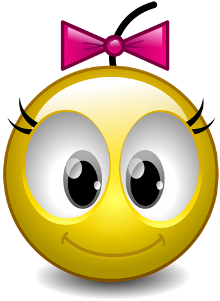 Пэл=   k q1q2
          R
Хочешь уважать себя, не жалей!!
Домашнее задание.
Теме №13 §§ 101-103 
гр 7/т13
 750 751 752 753 756 С
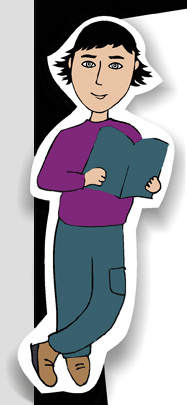 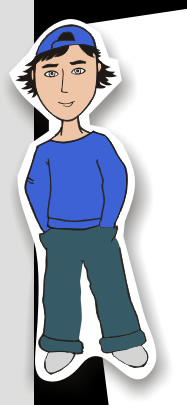 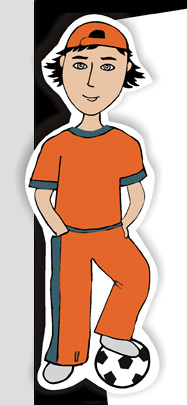 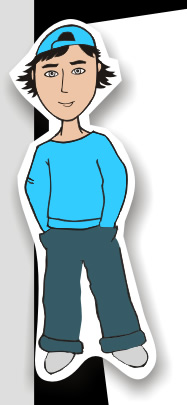 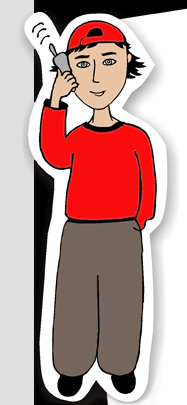 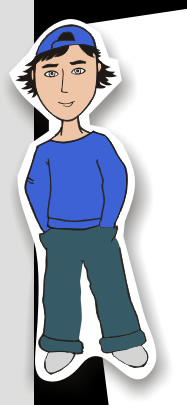 Раскрасить ОК, припоминая урок.       – 5мин
«Разбивка»  учебника                             - 15 мин
Рассказать тему, используя  «разбтвку» -8мин
4.   Рассказать тему  кому-то                       - 10мин
5.   Припоминая рассказ восстановить  ОК.- 5м
Урок -14  (эл.ст.) № 43.раздел (III)
ТЕМА: /ЗТ№13/ ЭНЕРГИЯ ПОЛЯ КОНДЕНСАТОРА.
ЦЕЛИ: Закрепить знания учащихся по теме 13.
ЗАДАЧИ: СОЗДАТЬ УСЛОВИЯ ДЛЯ ЗАКРЕПЛЕНИЯ ЗНАНИЙ ПО ТЕМЕ.
ТИП УРОКА:
ВИД УРОКА:
ДЕМОНСТРАЦИИ:
ХОД УРОКА:
С0= 40Rr/(R-r)
R
r
EВНУТРИ= 0
1. ??? Стр. 280
2. ??? Стр. 283
3. ??? Стр. 285
4. ПРЗ№1,2  Стр. 285,286
5. КИГ  Стр. 287,288
F1,2=  k q1q2
           R2
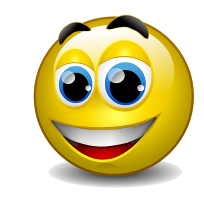 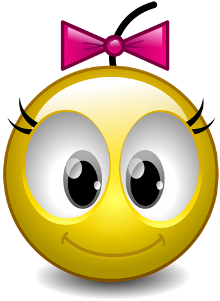 Домашнее задание.
К темам №9-13 
гр4 
946 947 935 936 903 пот. 12
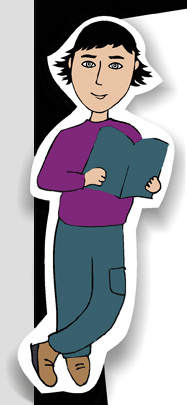 1,6 10-19 Кл
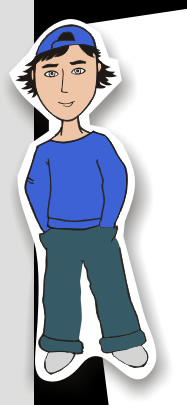 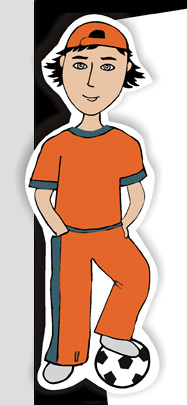 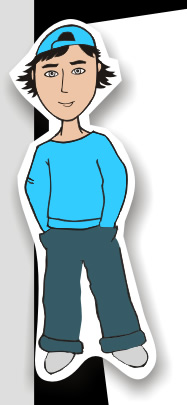 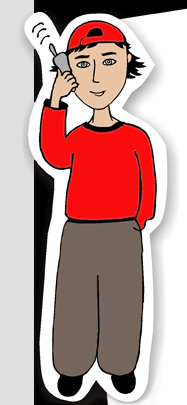 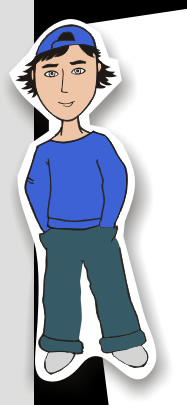 Физика 10
К темам №9-13
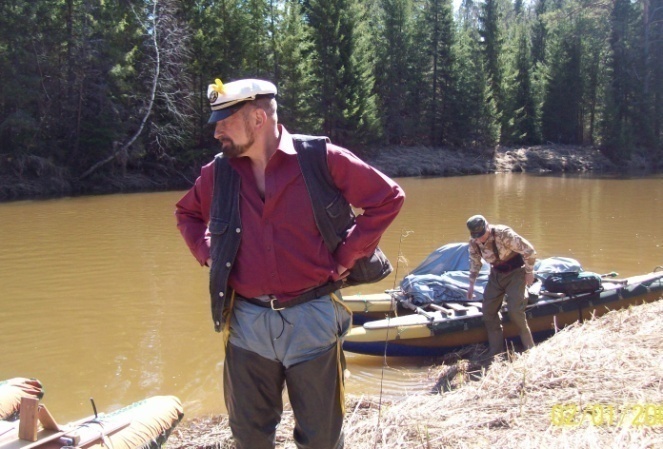 Аэл=Fscos
А=П1-П2
Решение задач
электростатика
Равновесие тел!
по теме
электрическое поле,  ФотФ стр.15
ЭЛЕКТРИЧЕСКОЕ ПОЛЕ
3.1.1  Электризация тел
3.1.2  Взаимодействие зарядов. Два вида заряда
3.1.3  Закон сохранения электрического заряда
3.1.4  Закон Кулона
3.1.5  Действие электрического поля на электрические заряды
3.1.7  Принцип суперпозиции электрических полей
3.1.8  Потенциальность электростатического поля
3.1.9  Потенциал электрического поля. Разность потенциалов
3.1.10  Проводники в электрическом поле
3.1.11  Диэлектрики в электрическом поле
3.1.12  Электрическая емкость. Конденсатор
3.1.13  Энергия электрического поля конденсатора
+ + + + + + + + +
Задача №3
упр.17(1) стр,277
qE1
g
Fэ
1. Что? Заряд q1  2.Как? покоится!
Е
q1
Eq1-Mg = 0
3. Почему? FЭ+Mg = 0  (1з-н Н.)
M=
- - - - - - - - - - - -
. . . . . . . . . . . . . . . . . . . . . . . . . . . . . … . . . . . . . . . . . . . . . . . . . . . . . . . . . . . . . . .
1. В плоском горизонтально расположенном конденсаторе заряженная капля ртути находится в равновесии при напряженности поля между пластинами 600 В/м. Определить массу капли, если ее заряд 4,8•10-17 Кл.
Mg
упр.17(1) стр,277
11-2, стр.24
ПРЗ№2,стр.251
10-1  стр22
N
FЭ
1м
Mg
r
q1
q2
Fэ=2,25·1013q2
0,01м
1. Что? Заряд q1  2.Как? покоится!
3. Почему? (1з-н Н)
Оx) 0=Nsin- FЭ
Оy) 0=Ncos- Mg
Оx) N·0,01= 2,25·1013q2
Оy) N·0,99= 0,001
Оy) 2,25·1013q2=10-3
kq1q2
9·109q2
sin=0,01
cos=0,999
q=0,7·10-9Кл
F1,2=
Fэ=
 r2
(2·10-2)2
Два одинаково заряженных маленьких  шарика массой по 1г подвешены на шелковых нитях длиной по 1м в одной точке.   Определить величину заряда каждого шарика, если они, оттолкнувшись,  разошлись на расстояние 2см.
Задача №1
N
FЭ
Mg
q1
N
r
q2
FЭ
Mg
1. Что? Заряд q1  2.Как? покоится!
3. Почему? FЭ+N +Р = 0(1з-н Н)
FЭ=
из треугольника сил 
 FЭ=Р·tg
N=
kq1∙q2
F1,2=
из треугольника сил N=Р/соs
∙r2
3. Два одинаково заряженных маленьких  шарика массой по 1 г подвешены на шелковых нитях длиной по 1 м в одной точке.   Определить величину заряда каждого шарика, если они, оттолкнувшись,  разошлись на расстояние 2см.
Прз 2, стр.4
Задача №2
N
FЭ
Е
Fэ=Eqпр
Mg
q1
N
FЭ
Mg
1. Что? Заряд q1  2.Как? покоится!
3. Почему? FЭ+N +Mg = 0 (1з-н Н)
из треугольника сил 
 FЭ=Р·tg
FЭ=
k q1q2
F1,2=
 r2
N=
из треугольника сил N=Р/соs
Прз 3, стр.10
F1,2=  k q1q2
           R2
k= 9109
6. В плоском горизонтальном конденсаторе, помещенном в вакууме, находится в равновесии заряженная капелька ртути. Расстояние между пластинами конденсатора 1 см, приложенная разность потенциалов 1000 В. Внезапно разность потенциалов падает до 995 В. Через какое время капелька достигнет нижней пластины, если она первоначально находилась посередине конденсатора?
1,6 10-19 Кл
EN =   k Qc
          R2
Физика 10
К темам №9-13
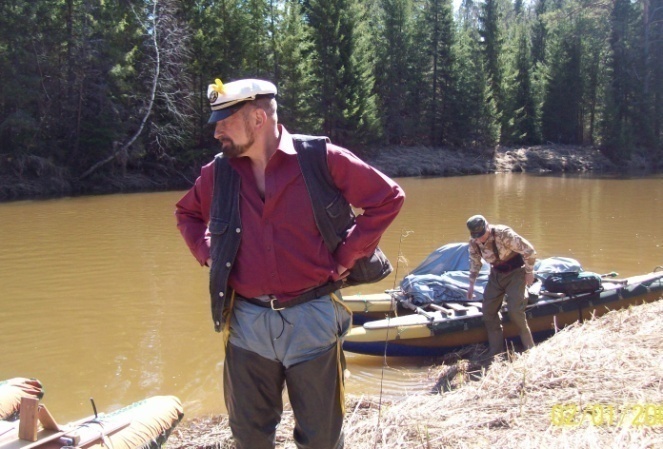 Решение задач
Ускоренное движение!
электростатика
по теме
электрическое поле, стр.15
В* «гигантские шаги»
1. Что? человек
2.Как?Двигается  по окружности
mv2
v2
r
2
3. Почему? y) Nверт -Mg = 0    (1з-н Н)
y
3. Почему? z)Nгор=Mац (2з-н Н)
z
нить

Nверт =Mg (1з-н Н)
Mg
ац
N
Nгориз
Nверт

Nгор =Nsin
Nверт = Ncos
N= Nв 2+Nг2 =
Ncos =Mg
N=Mg/cos
tg= Mац /Mg)
Nгор =Nsin=Mац
aц =
Земля
К=
К задаче №4
В* В электрическом поле с напряженностью поля Е равномерно вращается  шарик массой т с зарядом + q, подвешенный на нити длиной L. Угол отклонения нити от вертикали равен . Найти силу натяжения нити и кинетическую энергию шарика.
1. Что? Заряженный шарик
2.Как?Двигается  по окружности
mv2
v2
r
2
Е
3. Почему? y) Nверт -Fэл -Mg = 0    (1з-н Н)
y
3. Почему? z)Nгор=Mац (2з-н Н)
z
нить

Fэл =Eq
Nверт =Fэл +Mg (1з-н Н)
Mg
ац
N
Fэл
Nгориз
Nверт

Nгор =Nsin
Nверт = Ncos
N= Nв 2+Nг2 =
Ncos =Fэл +Mg
tg= Mац /(Fэл +Mg)
Nгор =Nsin=Mац
aц =
Земля
К=
Задача №4
Прз 5, стр.13
Еэ
Аэл=Fd cos
mvэл2
2
Аэл=qпр=
Fэ
А=П1-П2
e
Аэл= qпр
3             2             1            0          -1В
Какую энергию приобретёт электрон, пройдя разность потенциалов в 1В?
Аэл= e
Аэл=1,6 10-19 Кл1В =1,6 10-19Дж
П1=Аэл=1эВ =1,6 10-19Дж
12-16, стр.26
vy = v0y + at
d = y0 + v0yt + at2/2
 d =
mvy2
2
vy2 – v0y2
2a
FЭ = ma (2з-н Н.)
Fэ
a
анод
А
FЭ=eE
U
vy-?
d
d
I
Аэл= qпр
U
Аэл= e U
=
E =
К
катод
3.  Анодное напряжение в  диоде 182В. С какой скоростью электрон подходит к аноду?
СР-3, стр.19
r1
vкрн
Задача № 2
q1
mvкрк2
mvсн2
mvск2
mvкрн2
2
2
2
2
kq1q2
kq1q2
 r1
 r2
q2
vсн
ЗСЭ
r2 -?
+
+
+
+
=
ЗСИ
mvсн - mvкрн = mvск - mvкрк
Два покоящихся одноименных заряда  q1 и q2  находились на расстоянии r1. Определите скорости этих зарядов на расстоянии r2, если их массы  m1 m2.    
 ( Аналогично для планет)
Прз 8, стр.25
Физика 10
EN =   k Qc
          R2
К темам №9-13
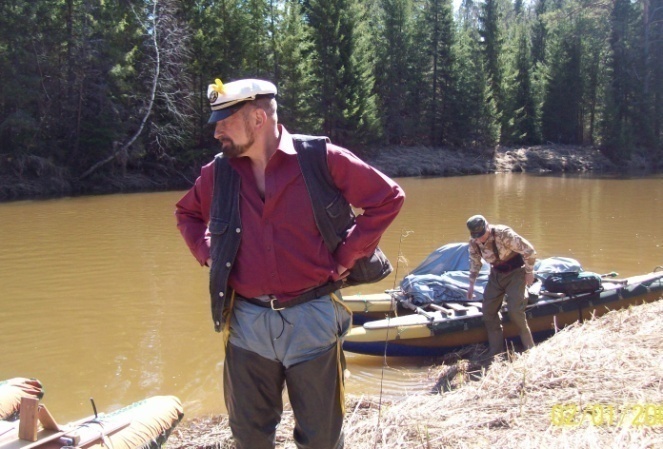 Решение задач
на суперпозицию
электрическое поле
Суперпозиция  полей
ДЗ,СР-3, стр.15
919 Демк
kq1
 r2
q2
q1
Е2
ЕN
5 см
Е1
52= 42 +32– 2*3*4cos90
Е1N=
Е2N=
1,1кВ/м
4 см
3 см
9•109•2•10-10
9•109•2•10-10
=
=
0,042
0,032
N
ЕN2= Е12+E22
= 2,32
Е1 +E2 = ЕN
2. Два точечных Разноимённыеенных заряда по 2•10-10 Кл находятся на концах гипотенузы длиной 5 см. Определить напряженность поля в точке, находящейся на расстоянии 4 см от первого и 3 см от второго заряда.
2 кВ/м
kq2
 r2
Суперпозиция  полей
ДЗ,СР-3, стр.15
919 Демк
kq1
 r2
q2
q1
Е2
ЕN
5 см
Е1
52= 42 +32– 2*3*4cos90
Е1N=
Е2N=
1,1кВ/м
4 см
3 см
9•109•2•10-10
9•109•2•10-10
=
=
0,042
0,032
N
ЕN2= Е12+E22
= 2,32
Е1 +E2 = ЕN
2. Два точечных Разноимённыеенных заряда по 2•10-10 Кл находятся на концах гипотенузы длиной 5 см. Определить напряженность поля в точке, находящейся на расстоянии 4 см от первого и 3 см от второго заряда.
2 кВ/м
kq2
 r2
Суперпозиция  полей
СР-3, стр.17
M
Е1N
Е2N
q1
0,5м
144
0,5м
144
1442  =
q2
0,52
0,52
1442
9•109•4•10- 9
k q1
E1,2N
=
0,52
 r12
N
203
144
Е1 + E2 = ЕN
1. В двух противоположных вершинах квадрата со стороной 50 см находятся одинаковые отрицательные заряды по  - 4•10 -9 Кл каждый. Найти напряженность поля в двух других вершинах квадрата.
Ответ: напряженность поля двух зарядов в точках N и Mсоставляет около 203 Н/Кл.
Суперпозиция  полей
q2
q1
Е2N
Е2А
Е2В
ЕN
ЕА
ЕВ
Е1N
Е1А
Е1В
В
А
N
k q1
k q2
E1N =
E2N =
 r12
 r22
Е1 +E2 = ЕN
Задача №5
ЕN2= Е12 +E22 - Е1 E2cos 
Прз 10, стр.26
Задача №6
q2
q1
Е2А
Е2А
ЕА
ЕА
А
Е1А
Е1А
q1
q2
А
k q1
k q2
E1А =
E2А =
Когда напряженность поля в точке, лежащей между зарядами больше. Когда они одноимённы или разноимённы?
 r12
 r22
Е1 +E2 = ЕN
Прз 11, стр.26
Суперпозиция  полей
Задача №7
\919 Демк
q2
q1
Е2N
Е2N
ЕN
Е1N
Е3N
Е1N
Е3N
N
k q1
k q2
k q3
E1N =
E2N =
E3N =
 r12
 r22
 r32
q3
Е1 +E2+ E3 = ЕN
Суперпозиция  полей
Задача №7\919 Демк
Е2N
q1
Е1N
Е3N
1м
q2
0,58м
108
N
Е1x
Е2x
94
Е1x=
108cos30°=
94
108
108
217
2172
1082 +1882 =
9•109•4•10- 9
k q1
E1N=
=
q3
94+94=188
=Е1,2x
0,582
 r12
a2=x2+x2-2xxcos1200=2x2+2x2cos602=3x2
Е1 +E2+ E3 = ЕN
7. В трех вершинах правильного треугольника со стороной  1м находятся одинаковые по величине заряды по 4•10- 9 Кл каждый. Определить  напряженность поля в центре треугольника.
Ответ: напряженность поля трёх зарядов в точке N составляет около 217 Н/Кл.
Прз 18, стр.36
4. В трех вершинах квадрата со стороной  5 см находятся одинаковые заряды по 4 • 10 -8 Кл каждый. Определить  напряженность поля в четвертой вершине.
Пэл=   k q1q2
          R
Суперпозиция  полей
Задача №7
q2
Е2N
Е1N
Е3N
q1
0,5м
144
0,5м
72
72
1442 +72=
q3
0,52
0,52
1442
kq2
9•109•4•10- 9
9•109•4•10- 9
k q1
E2N=
E1N=
kq3
E3N=
=
=
r32
r22
2
0,52
 r12
N
144
275
Е1 + E3 +E2 = ЕN
7. В трех вершинах квадрата со стороной  50 см находятся одинаковые заряды по 4•10- 9 Кл каждый. Определить  напряженность поля в четвертой вершине.
Ответ: напряженность поля трёх зарядов в точке N составляет около 275 Н/Кл.
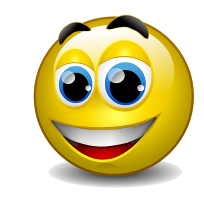 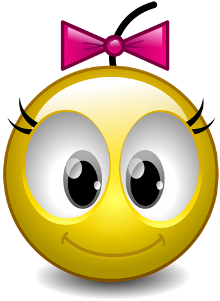 Домашнее задание.
К темам №9-13 
гр4 
946 947 935 936 903 пот. 12
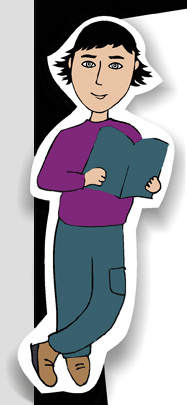 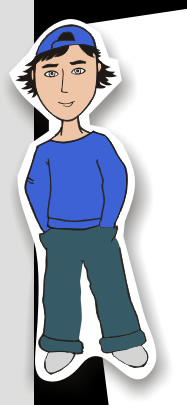 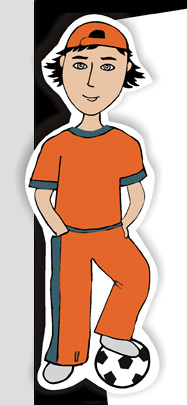 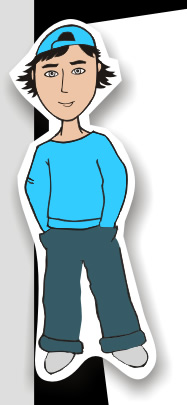 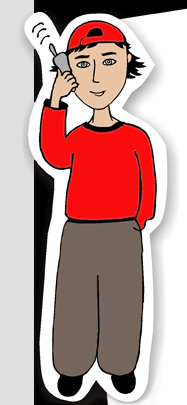 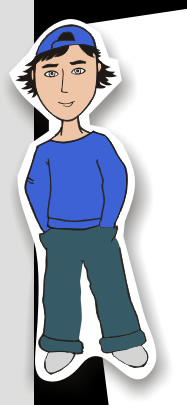 Физика 10
применяем законы 
ЭЛЕКТРОСТАТИКИ!!!
EN =   k Qc
          R2
К темам №9-13
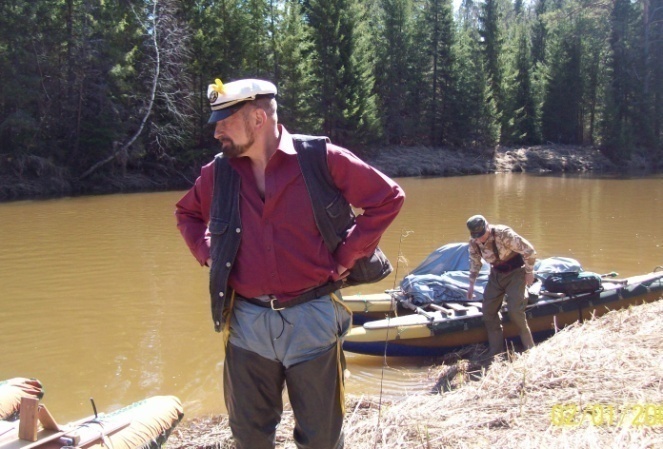 Решение задач
независимость
движений
электрическое поле
5. Поток электронов, движущихся со скоростью    2•107 м/с, влетает в плоский конденсатор параллельно пластинам на равном расстоянии от них. Какое наименьшее напряжение нужно приложить к конденсатору, чтобы электроны не вылетали из него, если размеры конденсатора таковы: длина 5 см, расстояние между пластинами 2 см?
EN =   k Qc
          R2
v= 2•107 м/с
d = 2 см
L= 5 см
me =9,1•10 -31кг 
e = 1,6•10-19Кл 

U-?
2. Как? Y  с ускорением св. пад. Mg
vy = v0y - gt
y = y0 + v0yt – gt2/2
 y =
v0y
2v0y
g
g
vy2 – v0y2
-2g
1.Что?  Мячик. v0=10м/c
III
IV
Как? x   равномерно    mgx=0  
  v0x = v2x = vx          v0x=5 м/с
3,8м
V
v0y= v0sin=8,7м/с
0 = 0 + v0yt – gt2/2
x = x0 + v0xt
Mg
g
v0x =v0cos=5м/с
 t(v0y - gt/2)=0   t1=0
y
1,8с
tпол=
v0
время подъёма -? (Н  В)
vyв=0  из  (III)
v0y
tпод=
Брошено под углом к горизонту
0,9с
60°
x
v0x
  tпод= tпад
xк =0+5м/с 1,8с=9м
mvy2
2
электроннолучевая  трубка   осциллограф,  TV…
ЛЮМИНОФОР
d
x
y
U
яркость
фокус
4. электрическим
Аэл= qпр
Аэл= e U
=
Электрон по ОX движется равномерно v0= 2•107 м/с ,т.к.Fx=0!
vy = v0y + at
y = y0 + v0yt + at2/2
 y =
vy2 – v0y2
2a
L = v0t
v
v0
y=1
E-?
Fэ
a
L=5
2. Как? y  с ускорением a  Fэ
3. FЭ = ma(2з-н Н.)
Ee=ma
vy
y
-?
vx
tg= vy/vx
x
перевести сантиметры в метры!!!
Движение электрона в однородном поле
СР-3№3б, стр.21
Электрон по ОX движется равномерно v0= 2•107 м/с , т.к. Fx=0 !
vy = v0y + at
y = y0 + v0yt + at2/2
 y =
vy2 – v0y2
2a
L = v0t
v
v0
y=1
E
Fэ
a
L=5
2. Как? y  с ускорением a  Fэ
3. FЭ = ma(2з-н Н.)
Ee=ma
U
vy
y
-?
d
vx
tg= vy /vx
x
E =
перевести сантиметры в метры!!!
Движение электрона в однородном поле
СР-3№3б, стр.21
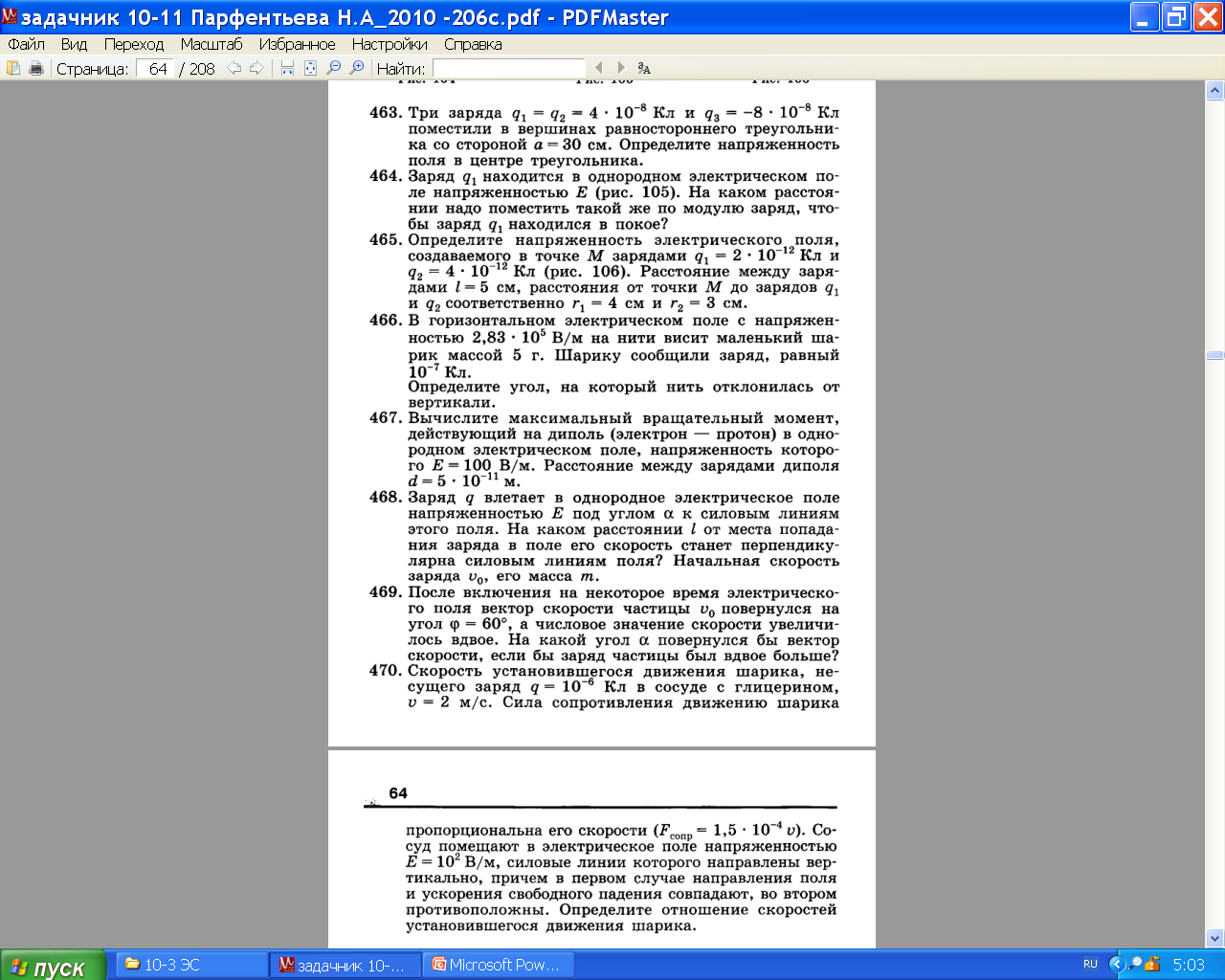 vy = v0y + at
y = y0 + v0yt + at2/2
 y =
vy
at
Eqt
E2qt
Eq
m
v0
mv0
mv0
v0
vy2 – v0y2
2a
v
2v0
v0
E
Fэ
vy = v0y + at
=
FЭ = ma(2з-н Н.)
vy
=60
vx
FЭ = Eq
Eq=ma
tg60°=
=
=
а=
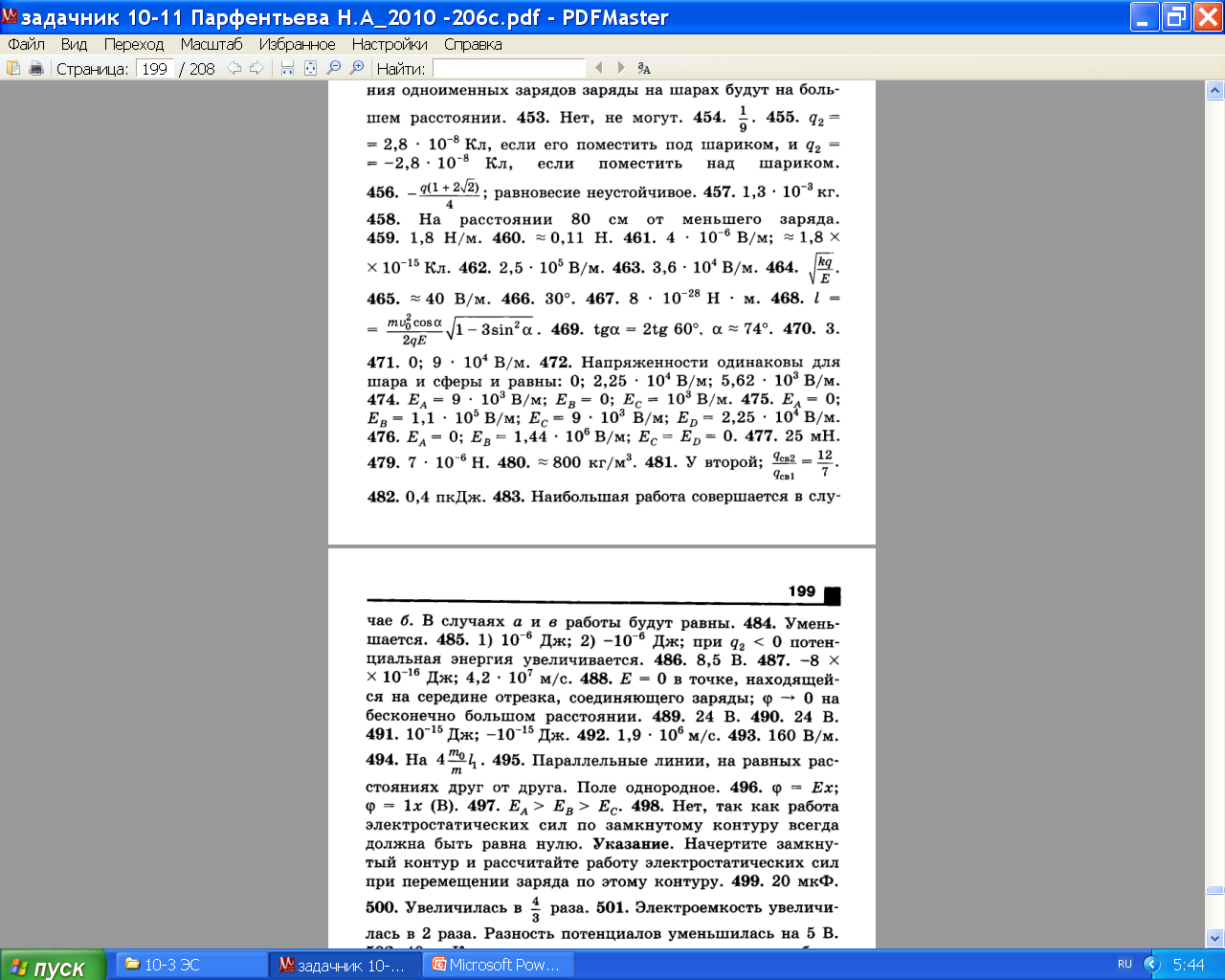 2tg
=
СР-3, стр.21
Урок - 19 (эл.ст.) № 48.                         раздел (III)
ТЕМА:/РЗ2/ ГРАФИЧЕСКИЕ ЗАДАЧИ ПО РАЗДЕЛУ.
ЦЕЛИ: Развитие навыков в решении задач по разделу.
ЗАДАЧИ: СОЗДАНИЕ УСЛОВИЙ ДЛЯ РАЗВИТИЯ НАВЫКОВ В РЕШЕНИИ ЗАДАЧ ПО РАЗДЕЛУ.
ТИП УРОКА:
ДЕМОНСТРАЦИИ:ХОД УРОКА:
эЛЕКТРОЕМКОСТЬ 10(4)
C =  0S 
               d
q2
П=
2C
Физика 10
К темам №9-13
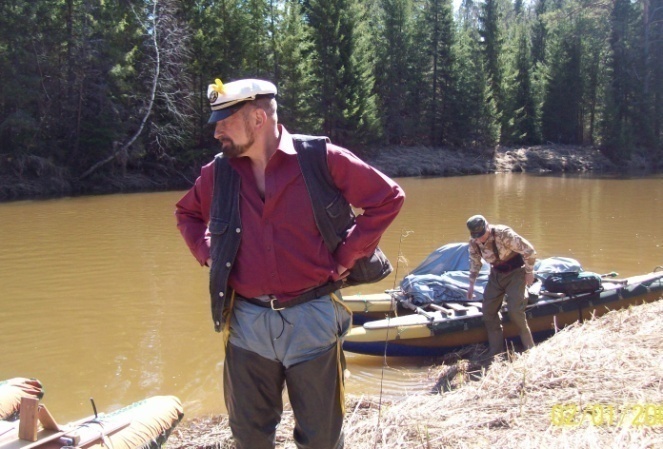 Решение задач
электростатика
Конденсаторы
0= 8.8510-12
CU2
по теме
П=
2
электрическое поле
ЭЛЕКТРИЧЕСКОЕ ПОЛЕ
3.1.1  Электризация тел
3.1.2  Взаимодействие зарядов. Два вида заряда
3.1.3  Закон сохранения электрического заряда
3.1.4  Закон Кулона
3.1.5  Действие электрического поля на электрические заряды
3.1.7  Принцип суперпозиции электрических полей
3.1.8  Потенциальность электростатического поля
3.1.9  Потенциал электрического поля. Разность потенциалов
3.1.10  Проводники в электрическом поле
3.1.11  Диэлектрики в электрическом поле
3.1.12  Электрическая емкость. Конденсатор
3.1.13  Энергия электрического поля конденсатора
10. Как изменится электроемкость воздушного конденсатора при увеличении площади пластин в 2 раза и одинаковом расстоянии между ними?  А. Увеличится в 4 раза. Б. Уменьшится в 2 раза. В. Не изменится. Г. Уменьшится в 4 раза.  Д. Увеличится в 2 раза
q
С =
С =
q

 0S
А
Д. Увеличится в 2 раза
d
С =0,5 Ф
3Кл,  0Кл,  6Кл -?
11. Электрический заряд на одной пластине конденсатора + 3 Кл, на другой —3 Кл, напряжение между пластинами 6 В. Чему равна электроемкость конденсатора? Ответ выразите в  фарадах  с точностью до десятых..
П =
СU2
q2
2
2C
12.  Как изменится энергия электрического поля в конденсаторе, если его заряд увеличить в 2 раза ?        
      А. Не изменится.  Б. Уменьшится в 4 раза.                      В. Увеличится в 2 раза. Г. Уменьшится в 2 раза.                   Д. Увеличится в 4 раза.
Д. Увеличится в 4 раза.
=
14.  Плоский воздушный конденсатор зарядили и отключили от источника тока. Как изменится энергия конденсатора при уменьшении расстояния между его пластинами в 2 раза? Решите задачу и выберите ответ.  А. Уменьшится в 2 раза Б.. Увеличится в 2 раза. В. Не изменится. Г. Уменьшится в 4 раза. Д. Увеличится в 4 раза.
q
П =
С =
СU2
q2
2
2C
 0S
=
d
С2 = 2С
отключили от источника тока.
А. Уменьшится в 2 раза
НЕ отключили от источника тока.
Б. Увеличится в 2 раза.
Вставить тонкий проводник.
Сн=
1
1
1
1
C0
C0
C1
C2
=
=
+
С1
С2
С=0S/d
0 S
0 S
0 S
d/2
d/2
d
d
+
1/С0= 2/С1   С1= 2Сн
Ничего не изменилось!!!
Прз 14, стр.28
Залить диэлектриком 
Сн=
Ск=
0 S
0 S
d
d
d
Ёмкость увеличилась в  раз
Прз 14, стр.28
Вставить проводник толщиной a.
Сн=
С1=
1
1
1
1
C0
C0
C1
C2
=
=
+
С1
С2
a
20 S
20 S
0 S
0 S
(d-a)/2
d
d-a
d-a
+
d
С=0S/(d-a)
Ёмкость увеличилась!!!
Ёмкость уменьшилась!?
СР-3, стр.19
Вставить диэлектрик толщиной a.
С1,2=
С3=
Сн=
1
1
1
1
C0
C0
C1
C2
=
=
+
С3
С2
С1
1
a
+
0 S
20 S
0 S
0 S
0 S
C3
d
a
(d-a)/2
2(d-a)
a
+
d
0S
С =
d+a(1-)
Ёмкость увеличилась!!!
Прз 16, стр.29
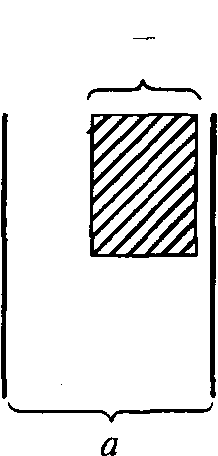 Г*. В воздушный конденсатор внесена диэлектрическая пластинка с диэлектрической проницаемостью  = 2 и толщиной а/2 расположена, как указано на рисунке. Определить, во сколько раз изменилась емкость конденсатора при внесении пластинки в конденсатор.
n =
Сниж =
Свер =
Сн =
С =
С =
C0 =
0,5а
1
1
0,5а
1
1
Cверх
Cверх
0,50S
C1
C2
0,50S
=
=
+
+


C0=Cверх+Cнижн
0S
а
0S0,5
0 S0,5
0 S(1,5+0,5)
(1,5+0,5)
0 S0,5
 0 S
(+1)
а(+1)
а(+1)
а
0,5а
0,5а
Прз 17, стр.29
С0= 40Rr/(R-r)
R
r
EВНУТРИ= 0
886. Почему конденсаторы, рассчитанные на большее напряжение имеют большие размеры пластин? (необходим более толстый диэлектрик, а значит надо увеличивать площадь.)
887. Изменится ли емкость конденсатора при введении между его пластинами незаряженной тонкой металлической пластинки?
(нет, т.к. потенциалы пластин не изменятся)
889. Три конденсатора различной емкости соединены параллельно. На каком из них заряд будет больше? (q = CU )
890. Три конденсатора различной ёмкости соединены последовательно. На каком из них будет больше заряд, а на каком напряжение? (U = q/C)
Урок - 15 (эл.ст.) № 44.  раздел (III)
ТЕМА: /ТР. УПР./ ПОТЕНЦИАЛЬНОСТЬ 
ЭЛЕКТРОСТАТИЧЕСКОГО ПОЛЯ.
ЦЕЛИ: Углубленные знания по разделу.
ЗАДАЧИ: СОЗДАТЬ УСЛОВИЯ ДЛЯ УГЛУБЛЕНИЯ ЗНАНИЙ УЧАЩИХСЯ ПО РАЗДЕЛУ СРАВНИВАЯ ЭЛЕКТРОСТАТИЧЕСКОЕ И ГРАВИТАЦИОННОЕ ПОЛЯ.
ТИП УРОКА:                                  
 ВИД УРОКА:                   ХОД УРОКА:
вертикали
горизонтали